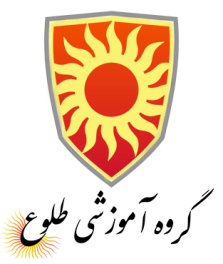 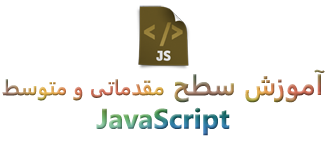 جاوااسکریپت (JavaScript) زبان برنامه نویسی اسکریپت مبتی بر اشیاء است که توسط  NetScape تولید شده‌است. این زبان، یک زبان شی‌گرا است که بر اساس استاندارد ECMA-262 Edition 3 نوشته شده‌است.
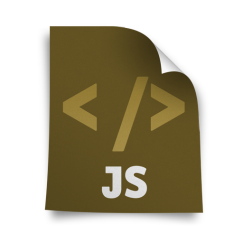 تاریخچه جاوااسکریپت
جاوا اسکریپت را در ابتدا شخصی به نام برندان ایچ در شرکت نت اسکیپ با نام Mocha طراحی نمود. این نام بعداً به LiveScript و نهایتاً به جاوا اسکریپت تغییر یافت.
اولین نسخه جاوا اسکریپت در نسخه 2.0B3 این مرورگر در دسامبر ۱۹۹۵ معرفی و عرضه شد. این نام گذاری منجر به سردرگمی‌های زیادی شده و این ابهام را ایجاد می‌کند که جاوا اسکریپت با جاوا مرتبط است در حالی که این طور نیست. عدهٔ زیادی این کار را یک ترفند تجاری برای به دست آوردن بخشی از بازار جاوا که در آن موقع زبان جدید مطرح برای برنامه نویسی تحت وب بود می‌دانند..
به دلیل موفقیت عمده جاوا اسکریپت در نقش client side scripting language برای صفحات وب، مایکروسافت یک نسخه سازگار از این زبان را ایجاد کرد و به علت مشکلات حقوقی آن را Jscript نامید. این زبان در نسخه ۳٫۰ از مرورگر اینترنت اکسپلورر و در آگوست ۱۹۹۶ داده شد. تفاوت‌های این دو زبان به حدی جزیی است که اغلب Jscript و جاوا اسکریپت به جای هم به کار می‌روند.
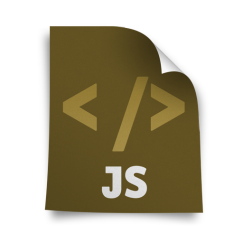 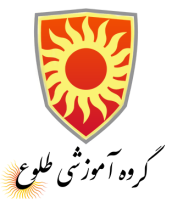 کلمه Text که گویا است و به معنی "متن" است. به طور کلی Hypertext به منزله متنی است که با کلیک روی آن می توان به صفحه دیگری رفت.

منظور ازLanguage Markup زبانی است که در آن، متن کاری بیش از قرار گرفتن روی صفحه مروگر انجام می دهد و از سوی دیگر به جای متون می توان از تصاویر، لینک ها، جداول، منوها و ... استفاده کرد.

همانطور که پیش از این توضیح داده شد زبان اچ تی ام ال یک زبان Markup است. به عبارت دیگر برخلاف زبان های Scripting یا Programming که برای انجام کارهای مختلف از دستورات خاصی استفاده می کنند، زبان اچ تی ام ال از تگ ها برای انجام کارهای خود استفاده می کنند (منظور از زبان Scripting زبانی است که اپلیکیشن های نوشته شده با آن فقط در صورت مشاهده یک درخواست کاری را انجام می دهد اما یک زبان Programming زبانی است که برنامه های نوشته شده با آن بدون نیاز به دریافت درخواست از طرف کاربر هم می توانند دستوری را اجرا کنند).
*****************************************
به طور کلی زبان اچ تی ام ال زبان قابل فهم برای کلیه مرورگرها است. در حقیقت مرورگر کدهای اچ تی ام ال را تفسیر نموده و به متونی تبدیل می کند که برای کاربر قابل مشاهده باشند.
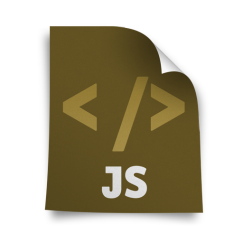 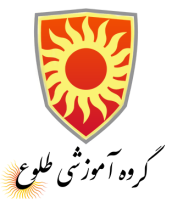 امکانات زبانی
زبان امری و ساخت یافته
پویایی
تابعی بودن
ساختار شماتیک» محوری
توابع در نقش سازنده اشیا
********************************************
جاوا اسکریپت برای تامین اشیا و متدها که با آن‌ها تعامل کند به یک محیط اجرایی (مانندمرورگر وب) نیاز دارد تا بتواند به این ترتیب با دنیای خارج ارتباط برقرار کند. همچنین برای دسترسی به سایر نویسه‌ها (include) هم به این محیط نیازمند است (مانند تگ <script>در HTML). (البته این یک ویژگی زبانی نیست اما در عمل اغلب این طور پیاده سازی شده‌است)
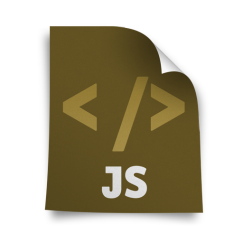 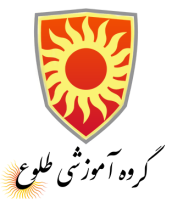 نظام تایپ دهی
نواع زیر جزو انواع داده‌های قابل دسترس در زبان جاوا اسکریپت است. در استاندارد ECMA انواع دیگری هم تعریف شده که صرفاً داخلی است و برای پیاده سازی است.
تعریف نشده: این تایپ فقط یک مقدار با نام undefined دارد و متعلق به تمام متغییرهای مقدار دهی نشده‌است
نوع تهی: نوع تهی هم فقط یک مقدار دارد با نام null
نوع دودویی: نماینده یک مقدار منطقی است و دو مقدار true و false را می‌پذیرد.
نوع رشته: در بر گیرنده تمام رشته‌های متناهی از ۰ یا بیشتر عنصر ۱۶ بیتی بدون علامت است. این عناصر با اندیس‌های نامنفی قابل دسترسی هستند. طول رشته تعداد عناصر داخل آن و طول رشته تهی برابر ۰ است.
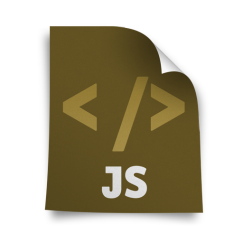 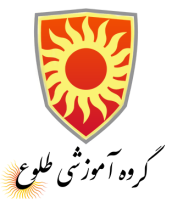 زمانی که رشته حاوی متن واقعی باشد هر عنصر به عنوان یک واحد UTF-16 در نظر گرفته می‌شود (مستقل از این که شیوه واقعی نگه داری رشته چه باشد). تمام عملیات بر روی رشته‌ها آن‌ها را به عنوان اعداد صحیح بدون علامت در نظر می‌گیرند و تضمین کننده تولید رشته به حالت normalize شده نیست و تضمین‌های خاص زمانی هم ندارد. علت این تصمیم گیری سادگی در پیاده سازی ذکر شده‌است.
نوع عدد: نوع عدد در جاوا اسکریپت مطابق با استادارد IEEE برای اعداد شناور دودویی است (با اندکی تفاوت).
نوع شی: شی در جاوا اسکریپت یک مجموعه بدون ترتیب از ویژگی‌ها است. هر ویژگی می‌تواند داخلی، فقط-خواندنی، غیر قابل حذف، و غیر قابل پیمایش باشد (یا ترکیبی از این‌ها یا هیچ کدام)
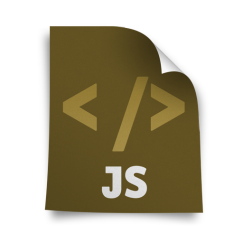 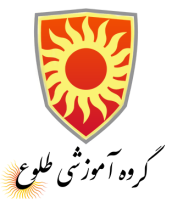 تفاوت جاوا و جاوا اسکریپت :
برخلاف شباهت اسمی موجود برنامه Java و JavaScript، هیچگونه شباهتی بین این دو برنامه وجود ندارد. Java یک زبان برنامه نویسی بسیار کامل و پیشرفته ای است که توسط شرکت sun microsystem تهیه شده و جاوا اسکریپت توسط شرکت netscape.( اساس Java در برنامه های client-side برای ایجاد appletها میباشد، این برنامه های کوچک توسط شبکه اینترنت دریافت شده و درون خود browserها اجرا میشوند بطوریکه بعلت وجود قابلیت همه گیر Java، این برنامه در تمامی browserهایی که قابلیت اجرای Java را دارند، کار میکنند.
مزایای جاوا اسکریپت :
   جاوا اسکریپت بر خلاف vbscript در همه browser ها قابل استفاده و خوانده شدن است.جاوا اسکریپت قابلیت برنامه نویسی را به صفحات HTML شما میدهد.جاوا اسکریپت صفحات HTML شما را پویا میکند.جاوا اسکریپت به رویدادها پاسخ میدهد ( مثل کلیک موس،load شدن صفحه و ...)جاوا اسکریپت قابلیت ارزیابی و تغییر روی اطلاعات را دارد.جاوا اسکریپت قابلیتهای زیادی در کنترل browser بیننده دارد.
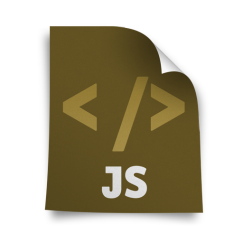 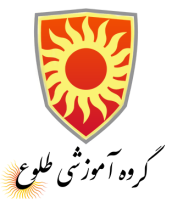 سرفصل های آموزش جاوا اسکریپت آنچه در این مجموعه خواهید آموخت عبارتند از :

1-آشنایی با متغیر ها و انواع داده ای در جاوا اسکریپت
2-آشنایی توابع موجود در کتابخانه جاوااسکریپت
3-آشنایی با تعریف و بکار گیری متغیر ها در جاوا اسکریپت
4-آشنایی با تعریف و بکارگیری توابع در جاوا اسکریپت 
5-آشنایی با متد آلرت در جاوا اسکریپت
6-آشنایی با متد رایت در جاوا اسکریپت
7-آشنایی با کلاس ویندو در جاوا اسکریپت
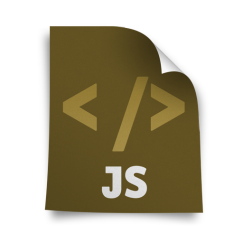 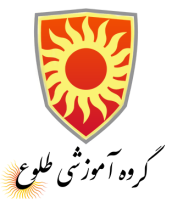 8-آشنایی با ساخت ماشین حساب در جاوا اسکریپت 
9- آشنایی با ساخت منو  در جاوا اسکریپت
10-آشنایی با ساخت ولیدیشن در جاوا اسکریپت
11-آشنایی با اجزای کلاس ها ویندو در جاوا اسکریپت
12-آشنایی با پخش موزیک در جاوا اسکریپت
13-آشنایی با حرکت صفحه در جاوا اسکریپت
14-آشنایی با نرم افزار 1st Javascript Editor Pro
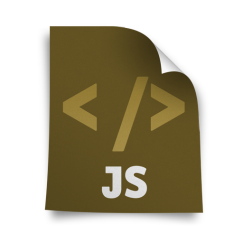 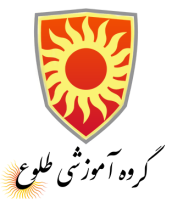 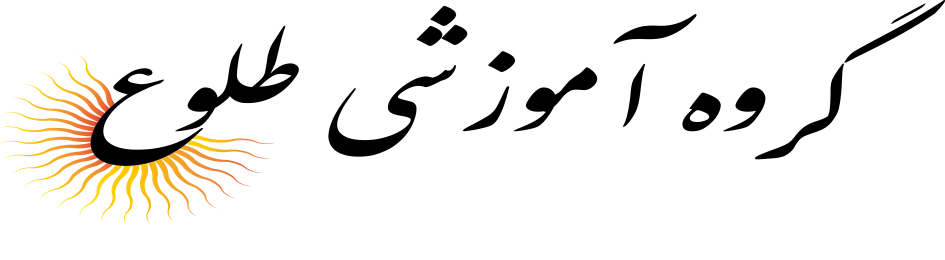 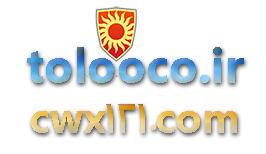 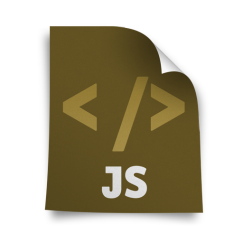